Особенности организации обучения умственно отсталых обучающихся в колледжах и техникумах
Галкина В.А., к.п.н., доцент
Определение
Индивидуальный образовательный маршрут — это индивидуальная программа, рассчитанная на конкретного обучающегося и преследующая конкретные цели, которые необходимо реализовать в указанные сроки.
Адаптированная основная образовательная программа (АООП) ― это образовательная программа, адаптированная для обучения одной из категорий обучающихся с ограниченными возможностями здоровья (ОВЗ) с учетом особенностей их психофизического развития, индивидуальных возможностей, обеспечивающая коррекцию нарушений развития и социальную адаптацию..
Из АОП
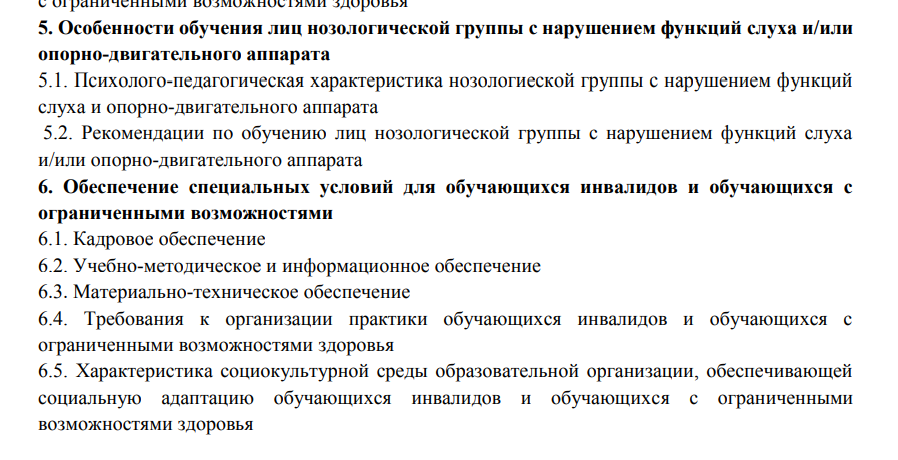 ИОМ тьюторского сопровождения
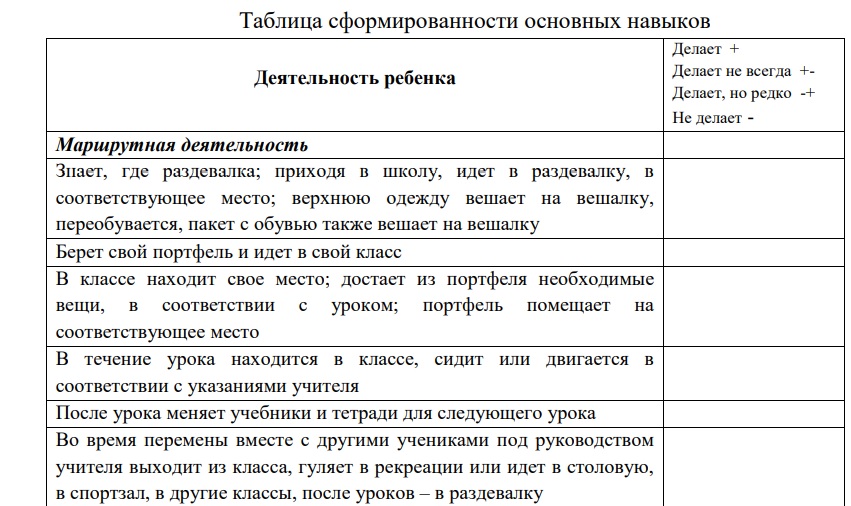 Основные виды деятельности тьютора:
1. Информационное обеспечение 
2. Организационная деятельность 
3. Учебно-методическая работа 
4. Диагностико - аналитическая деятельность
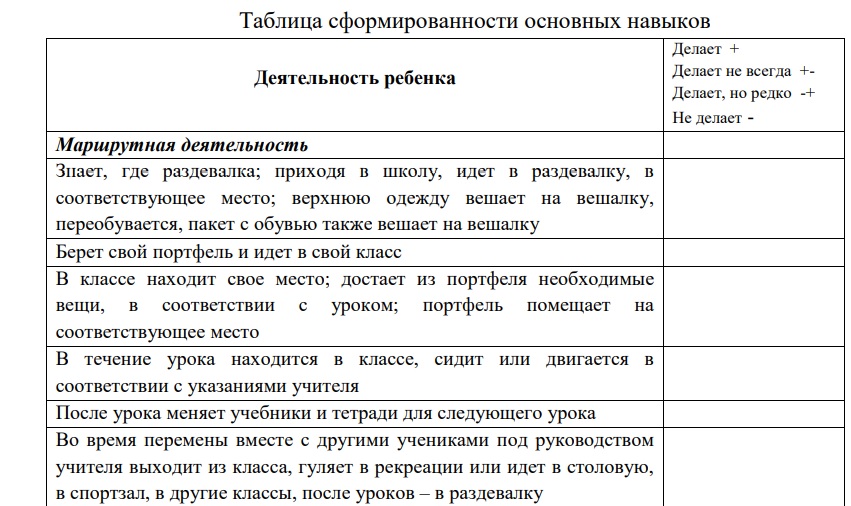 Спасибо за внимание!